Focal depths and mechanisms of induced earthquakes in the 2013 seismic sequence near the CASTOR UGS, northeast coast of Spain
Antonio Villaseñor, Robert B. Herrmann, Beatriz Gaite, and Arantza Ugalde
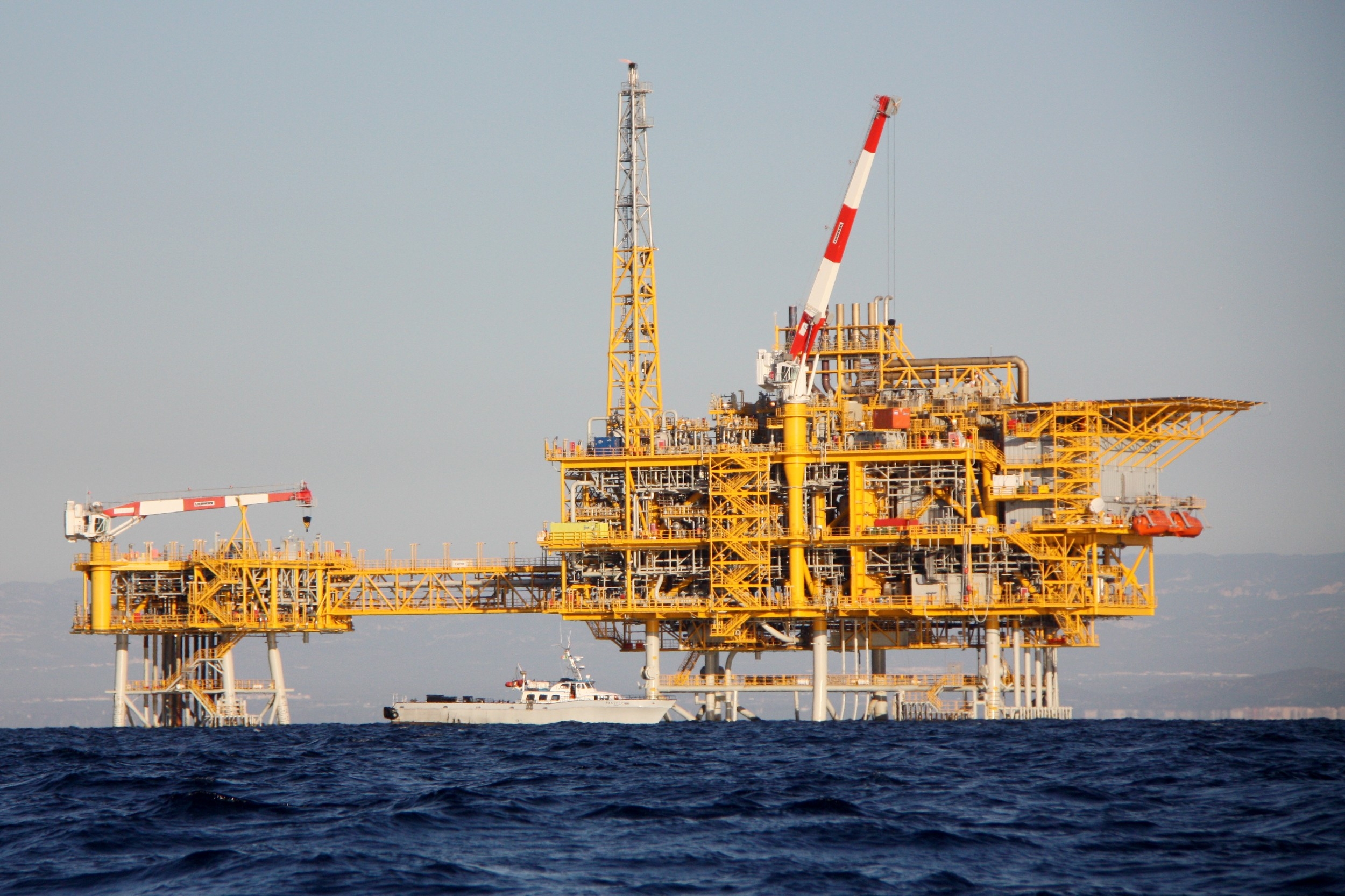 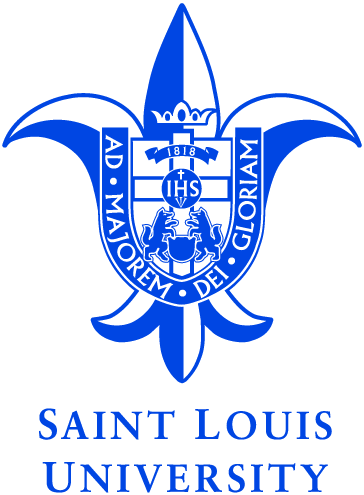 Institute of Earth Sciences Jaume Almera (ICTJA-CSIC)
Barcelona, Spain
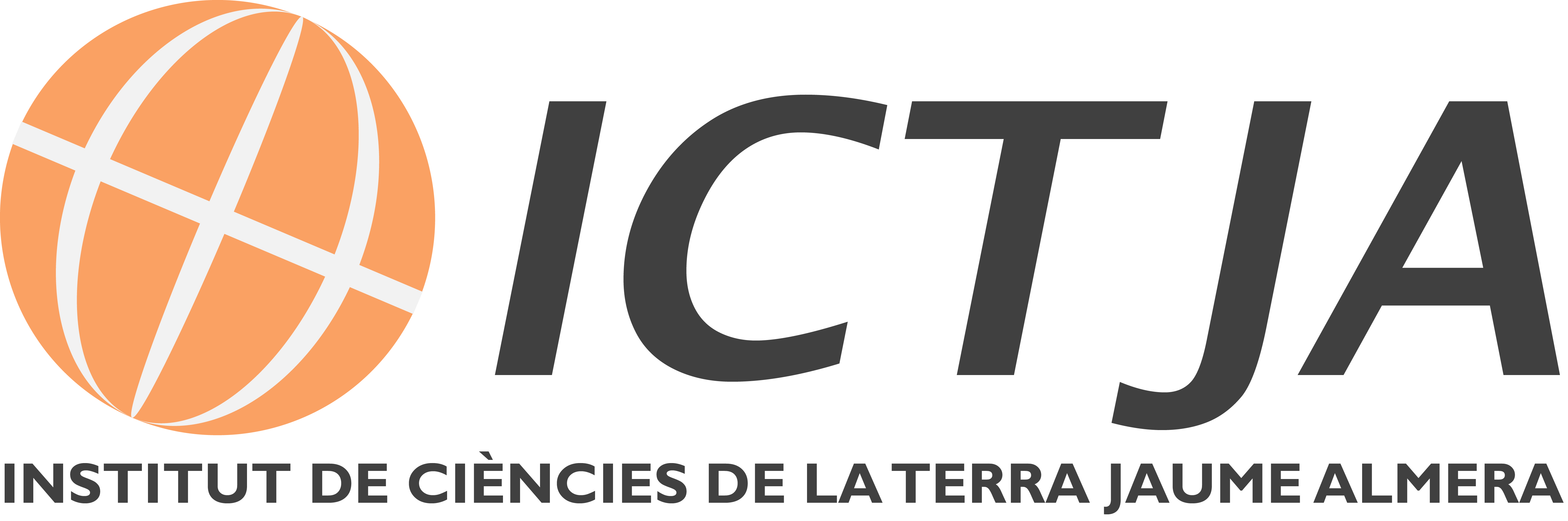 Location of the CASTOR underground gas storage
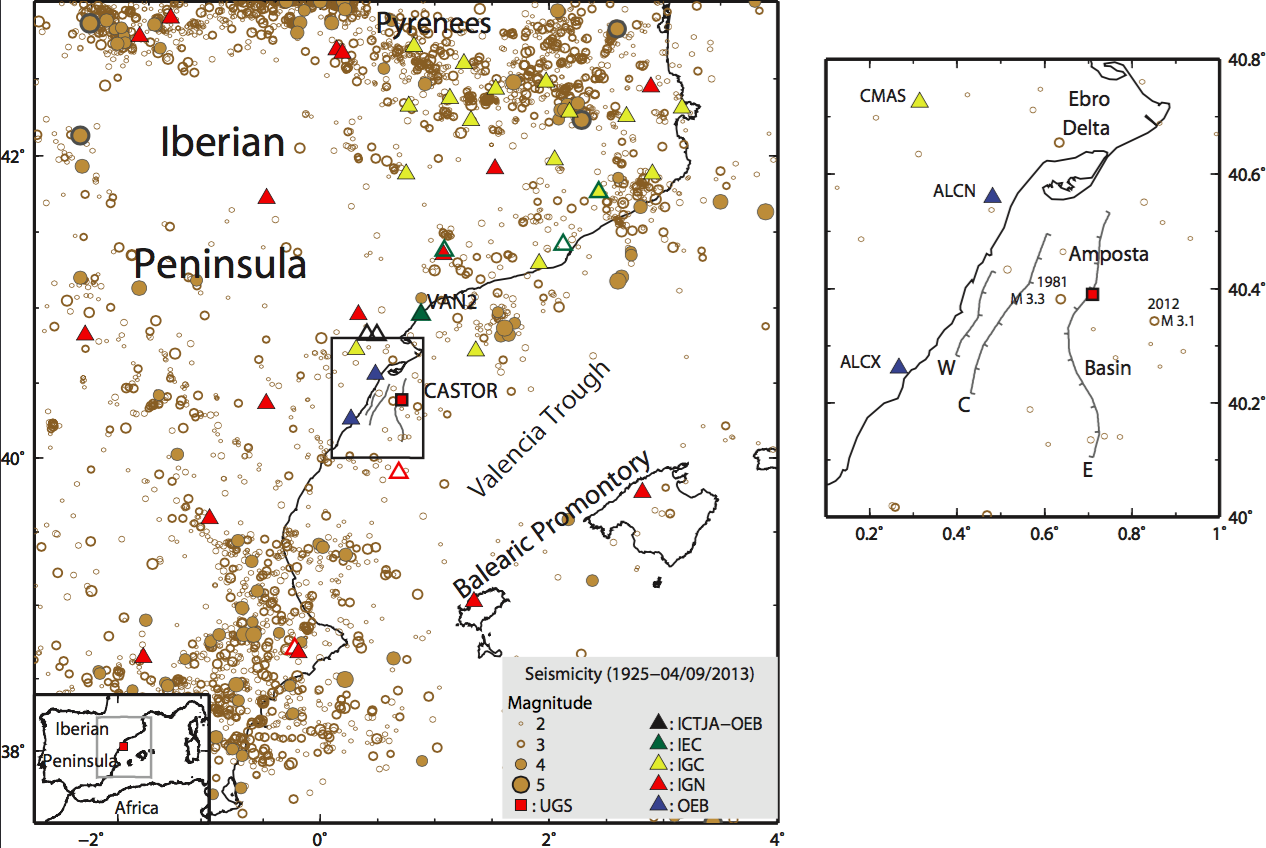 Geometry of the depleted Amposta oil field
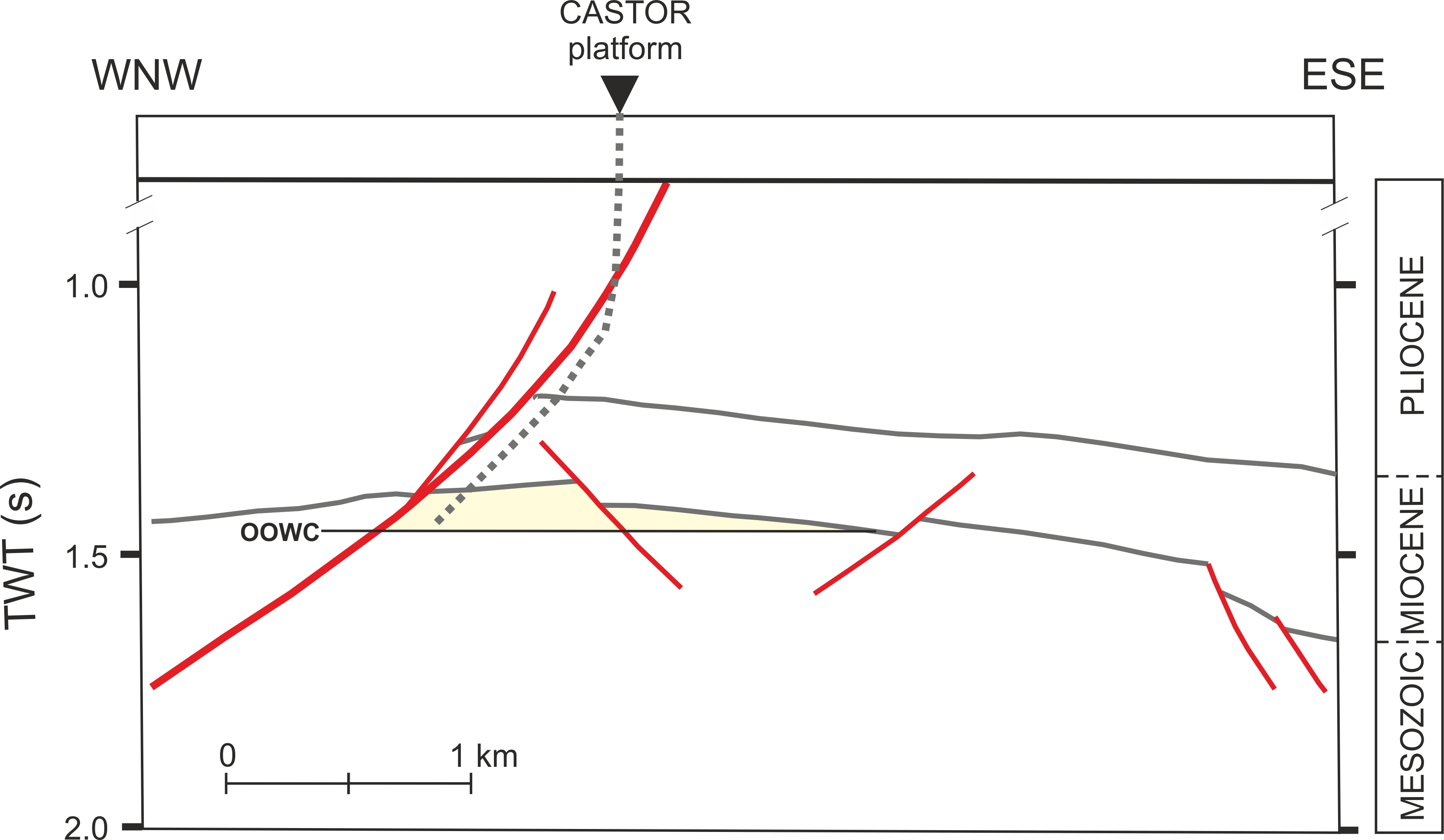 Timeline



Earthquake location using 3D model and picks from cross-correlation of similar events



Moment tensor from waveform inversion



Waveform modeling of S-wave reverberations
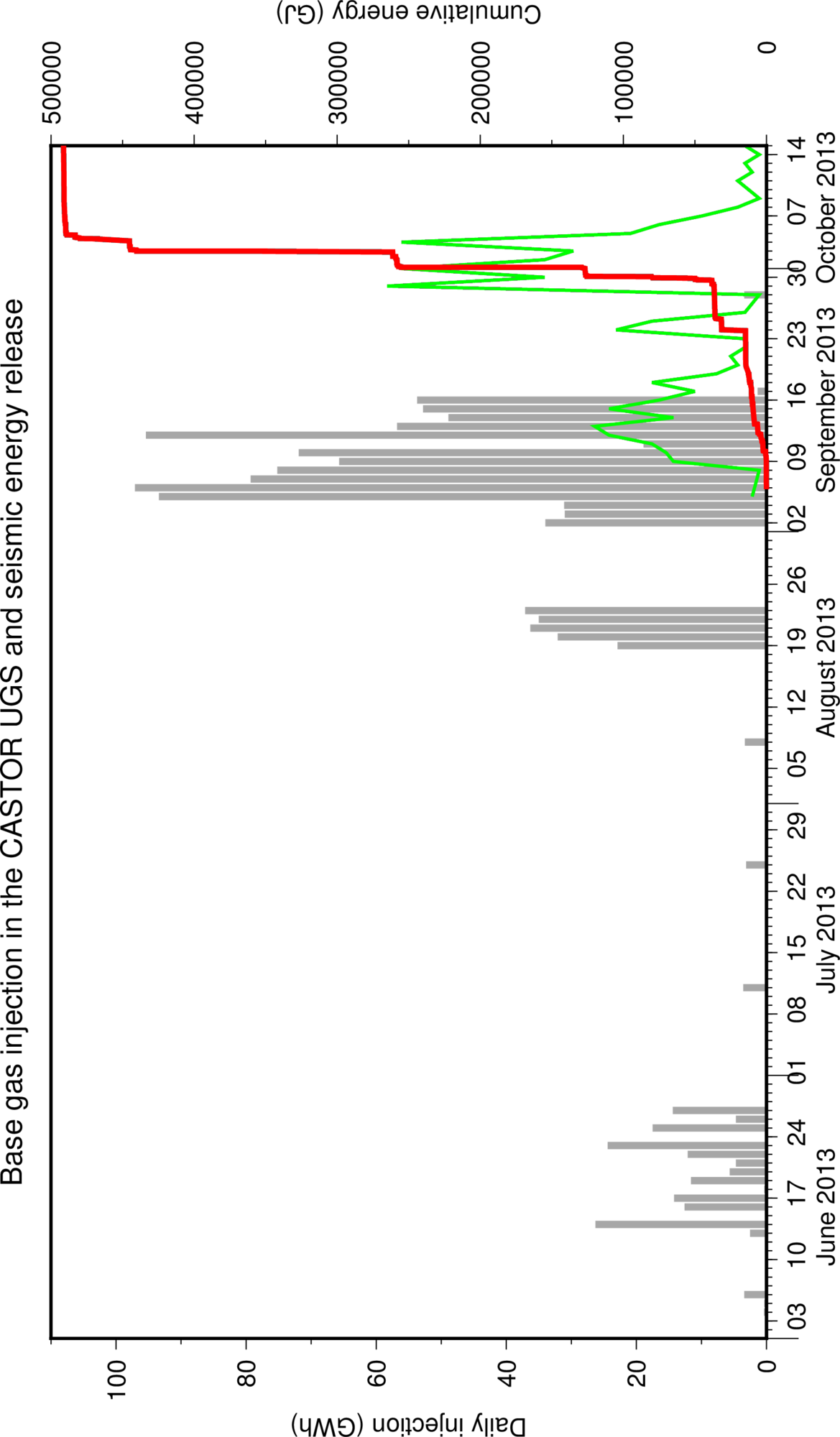 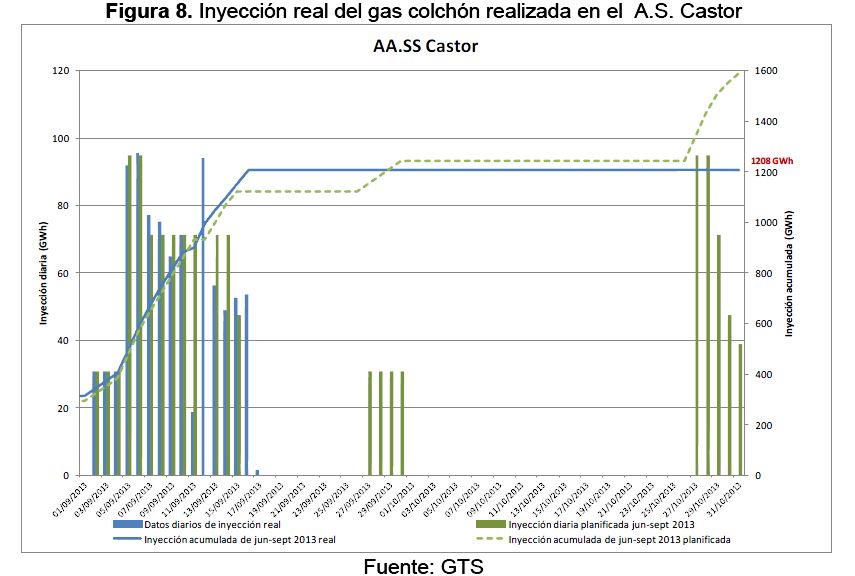 Source: GTS
Difficulty to identify reactivated fault(s) using routine earthquake locations
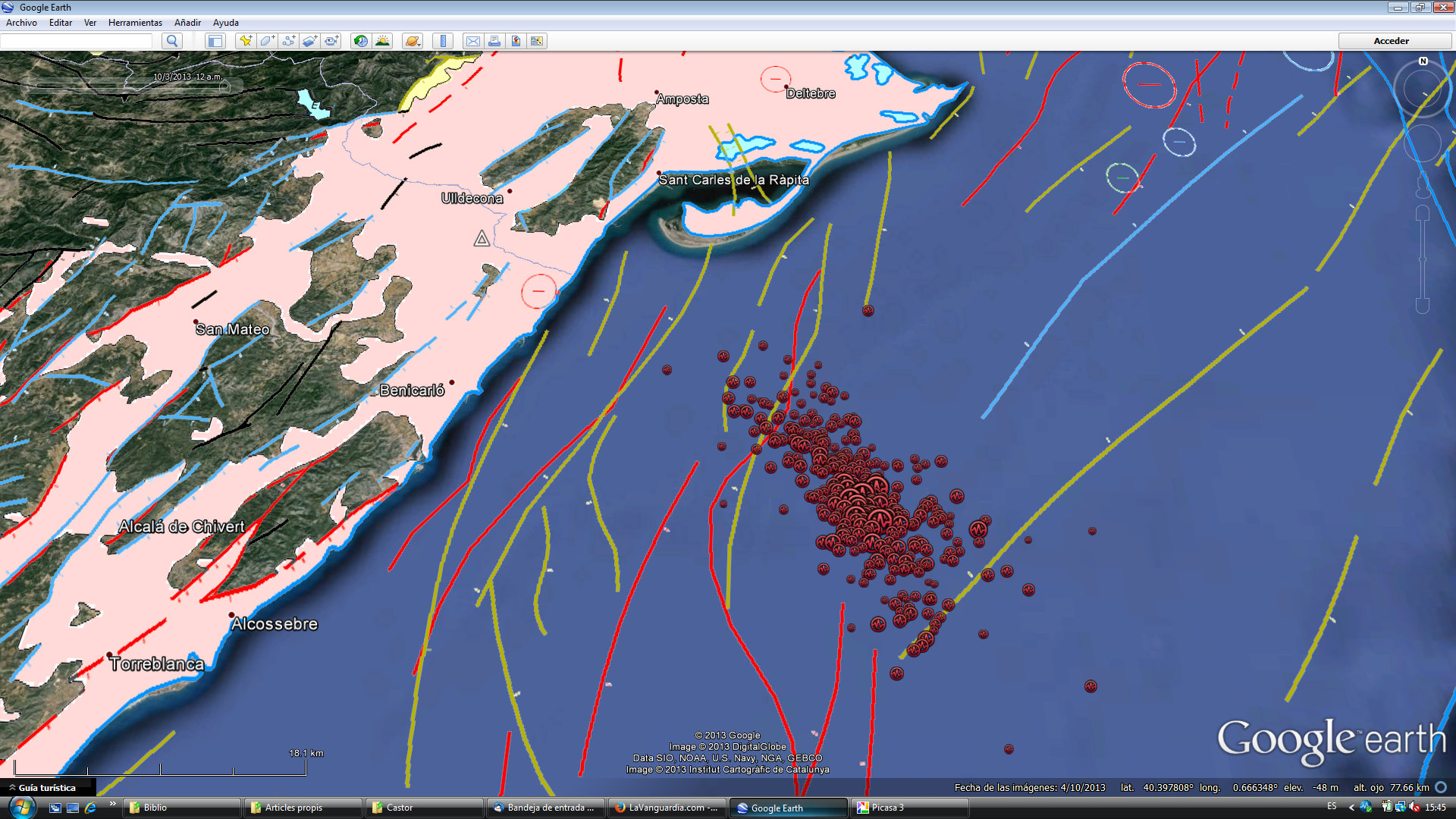 Source: Instituto Geográfico Nacional (IGN)
Surface wave dispersion measurements to obtain a regional 3D model:
Phase velocity maps of Rayleigh waves obtained from ambient noise tomography
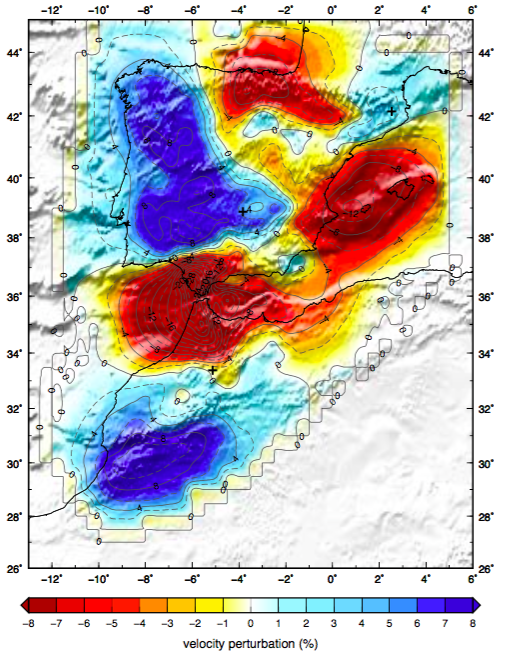 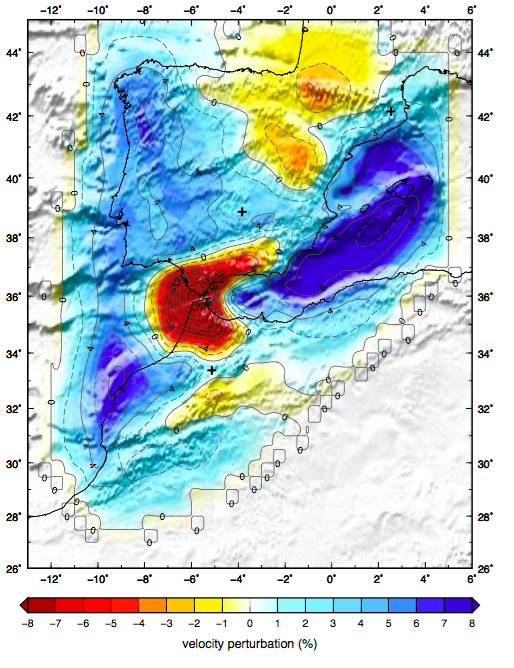 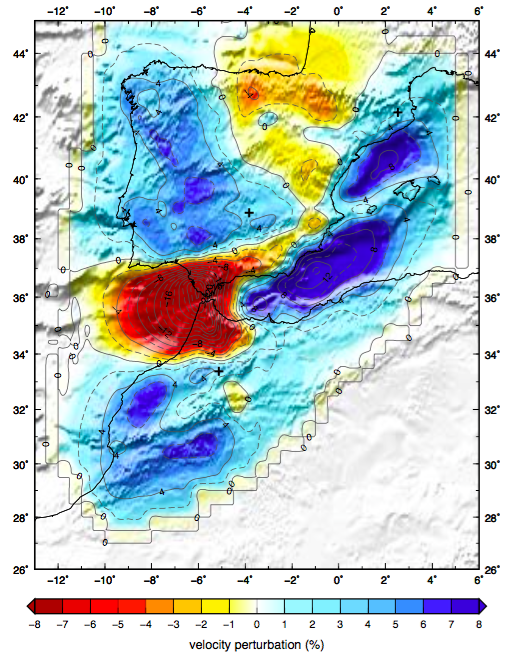 6 seconds
12 seconds
20 seconds
Gaite et al., PEPI (2016)
Families of similar events and cross-correlation picks
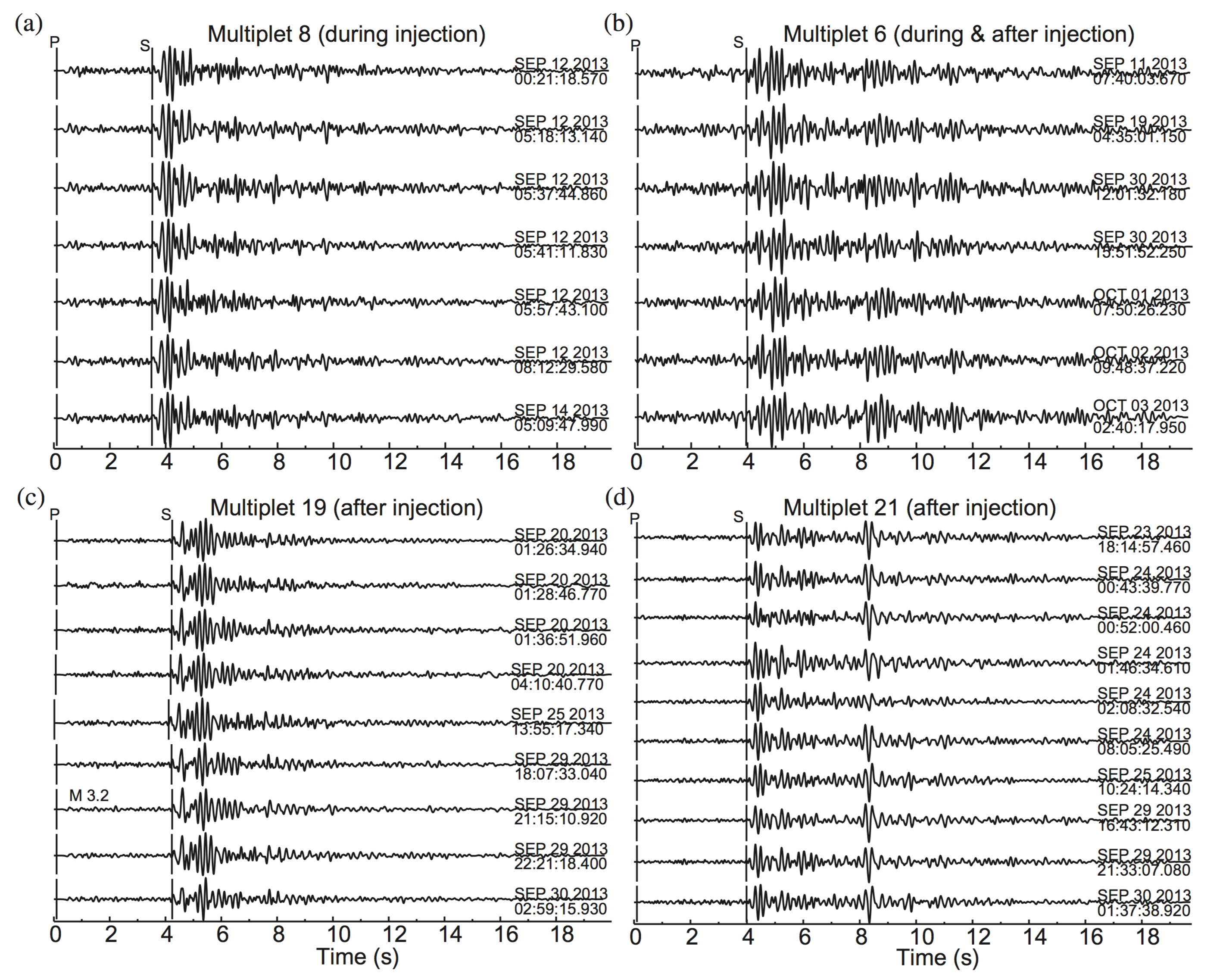 Gaite et al., PEPI (2016)
Comparison between original locations and final relocations
IGN
3D model
3D model + new picks
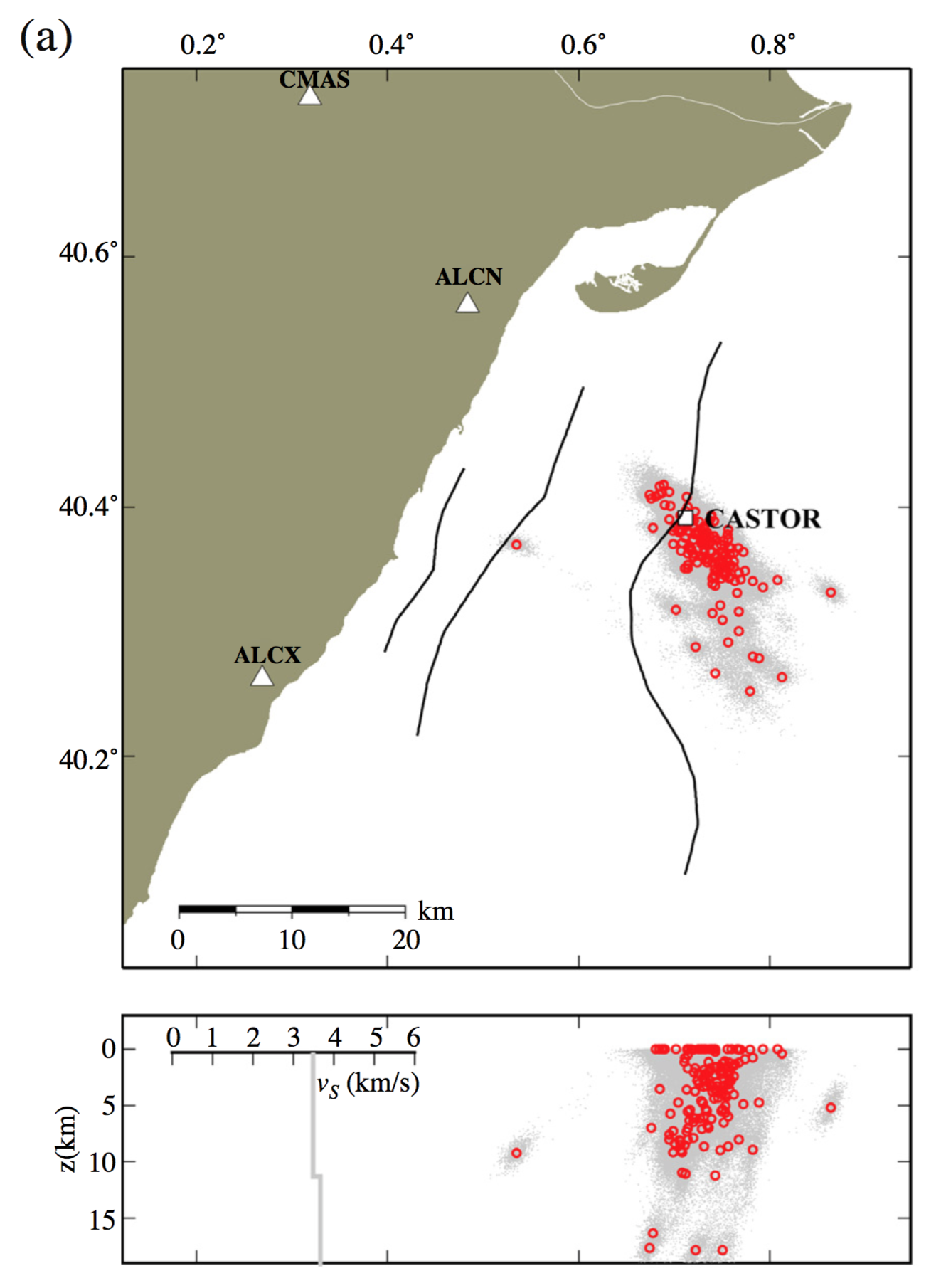 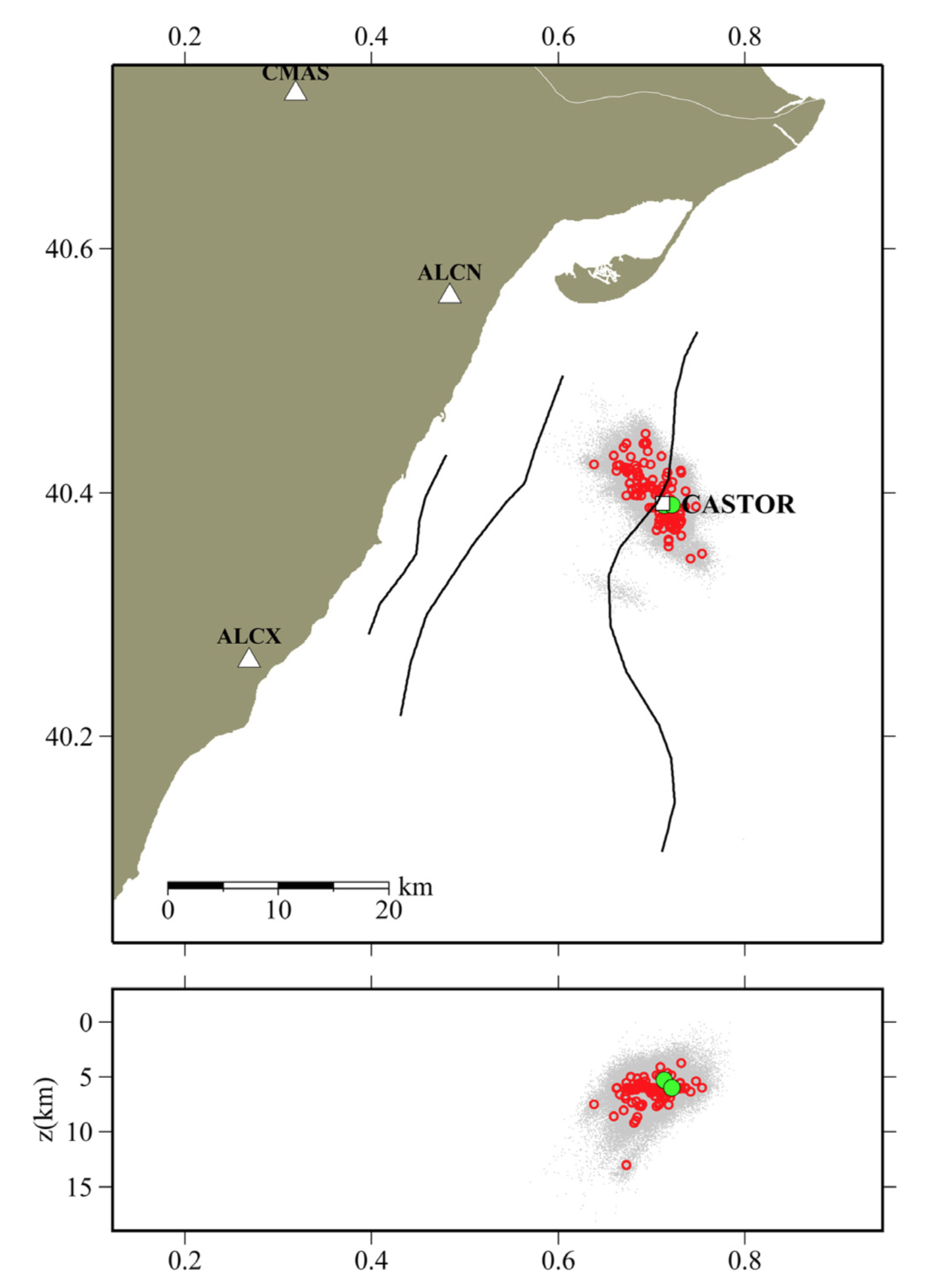 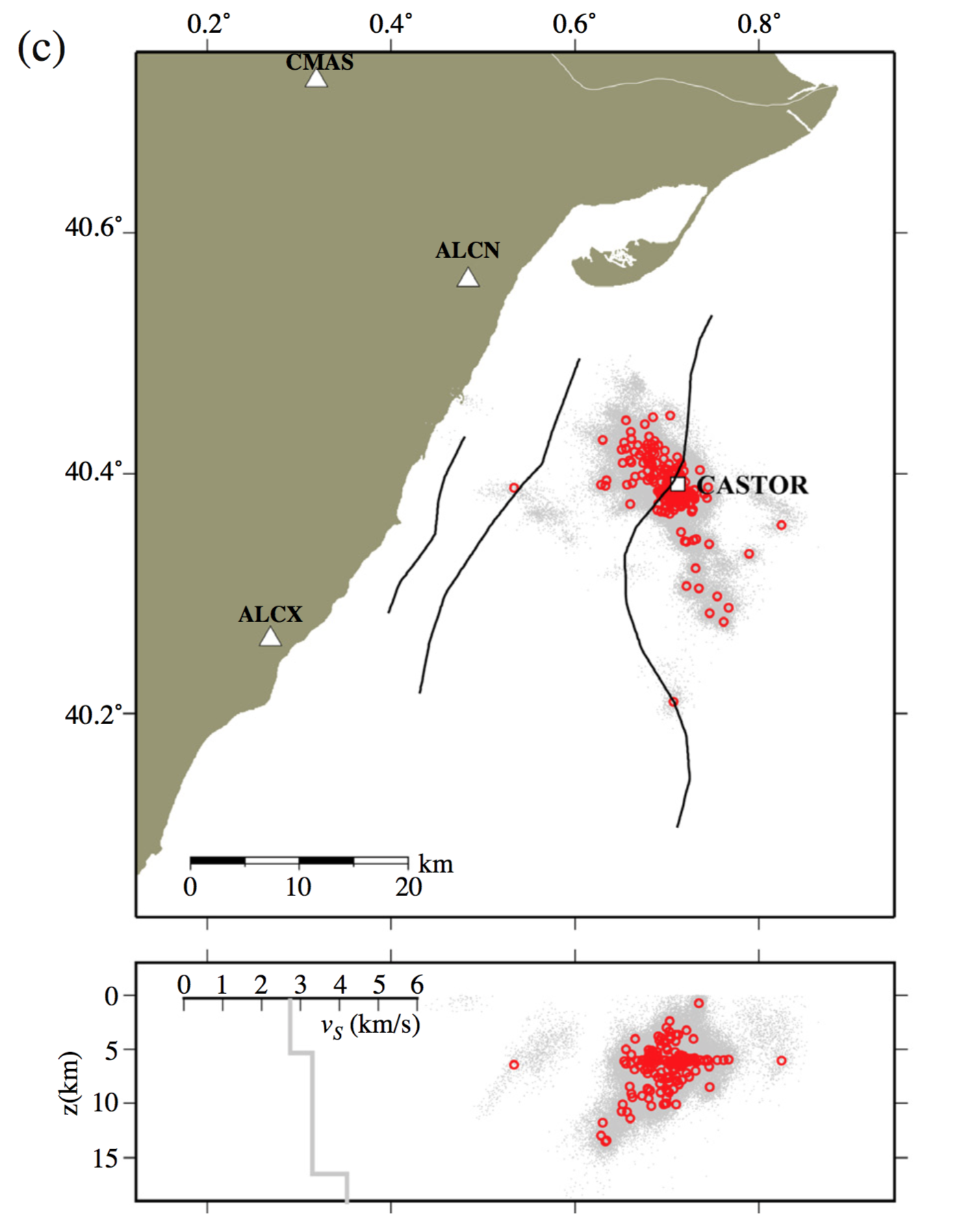 Gaite et al., PEPI (2016)
Grid search results for focal depth
0.02-0.10 Hz (50-10 s)
0.02-0.06 Hz (50-16 s)
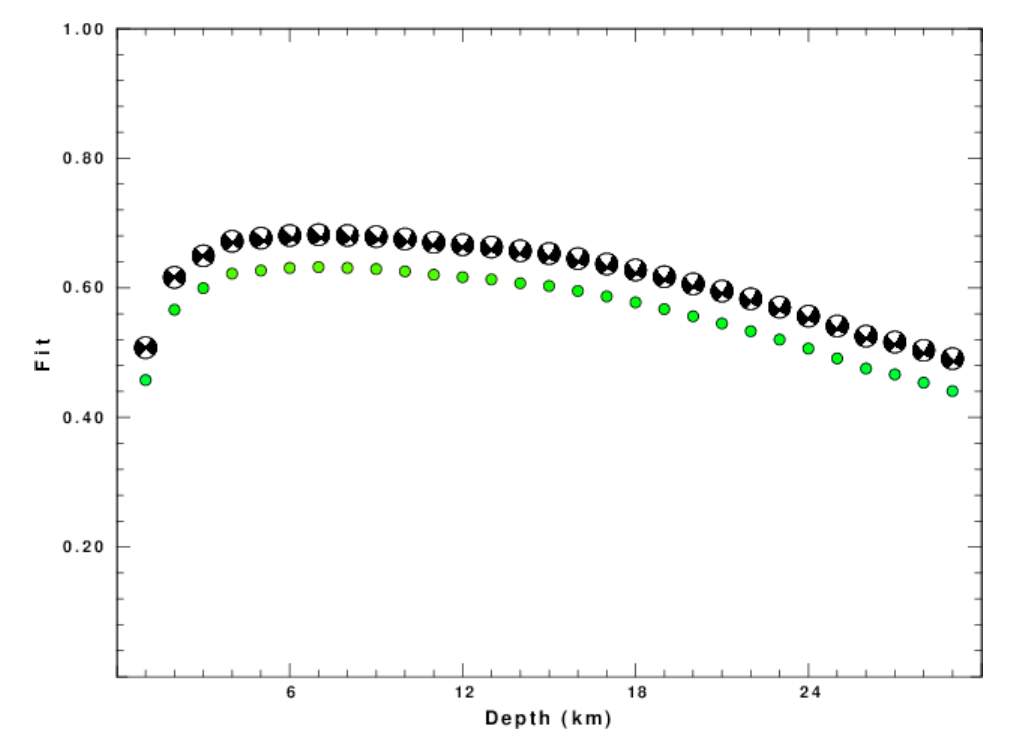 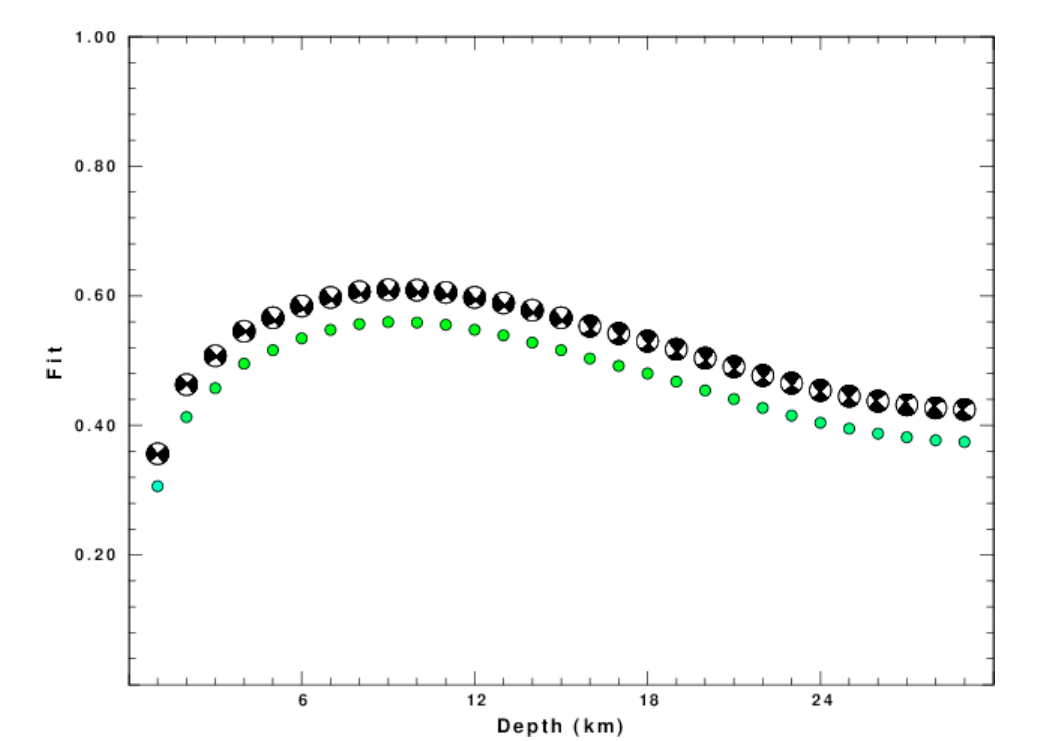 Waveform data fit
Data: red; Synthetics: blue
0.02-0.10 Hz (50-10 s)
0.02-0.06 Hz (50-16 s)
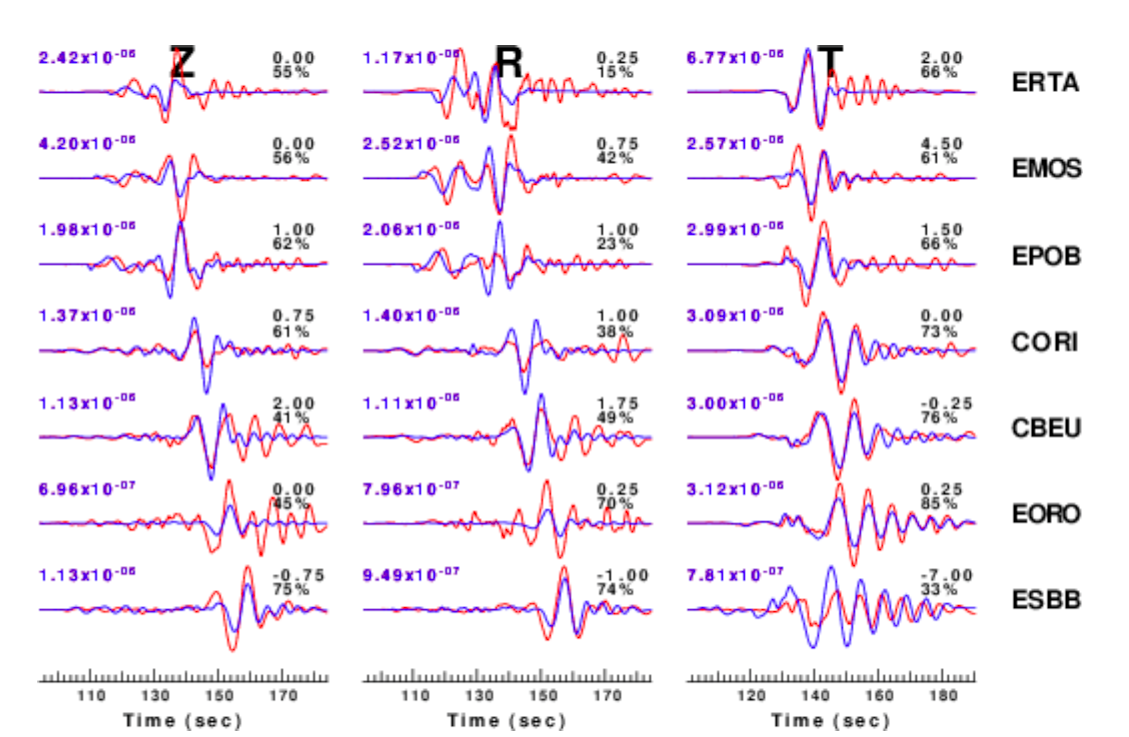 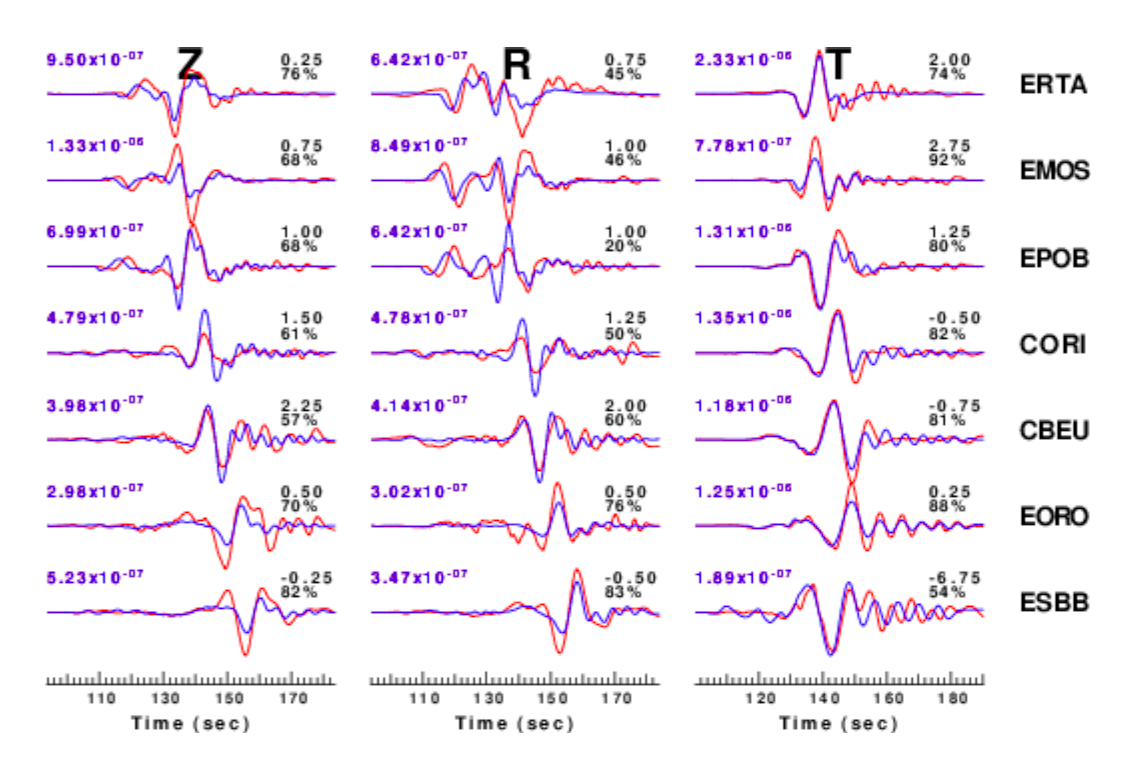 Distribution of focal mechanisms and relocated epicenters
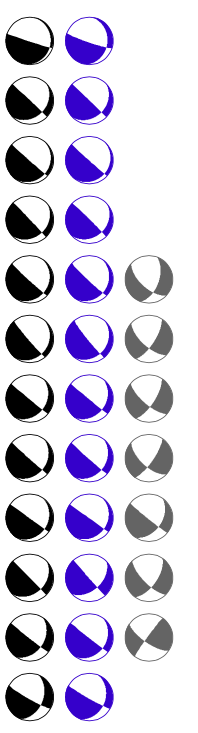 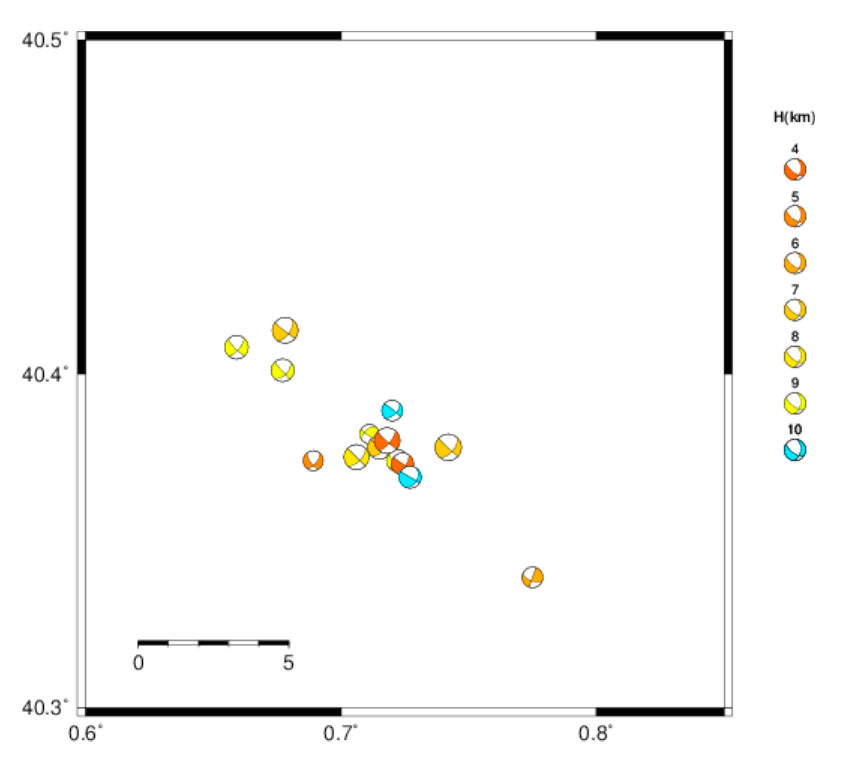 Cesca et al. (2014)
Maximum compressive stress and comparison with WSM
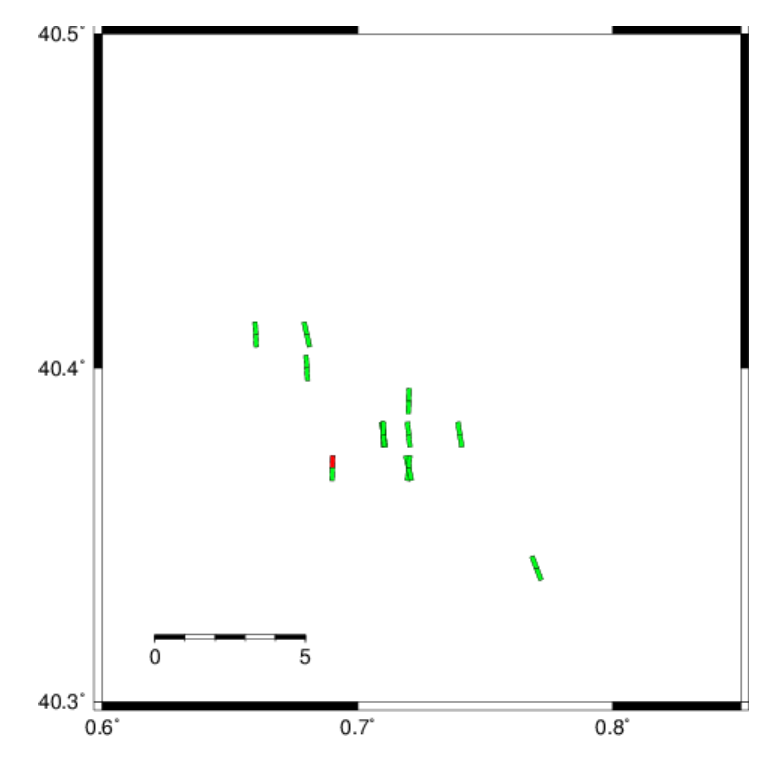 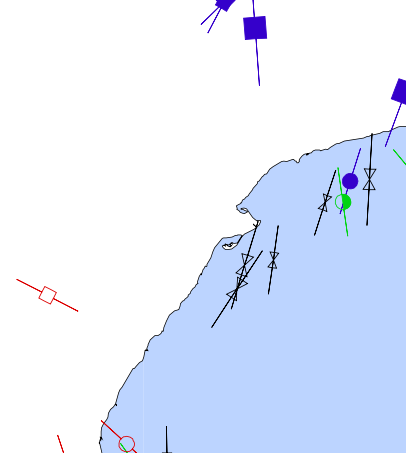 Waveform modeling of short period S-wave reverberations
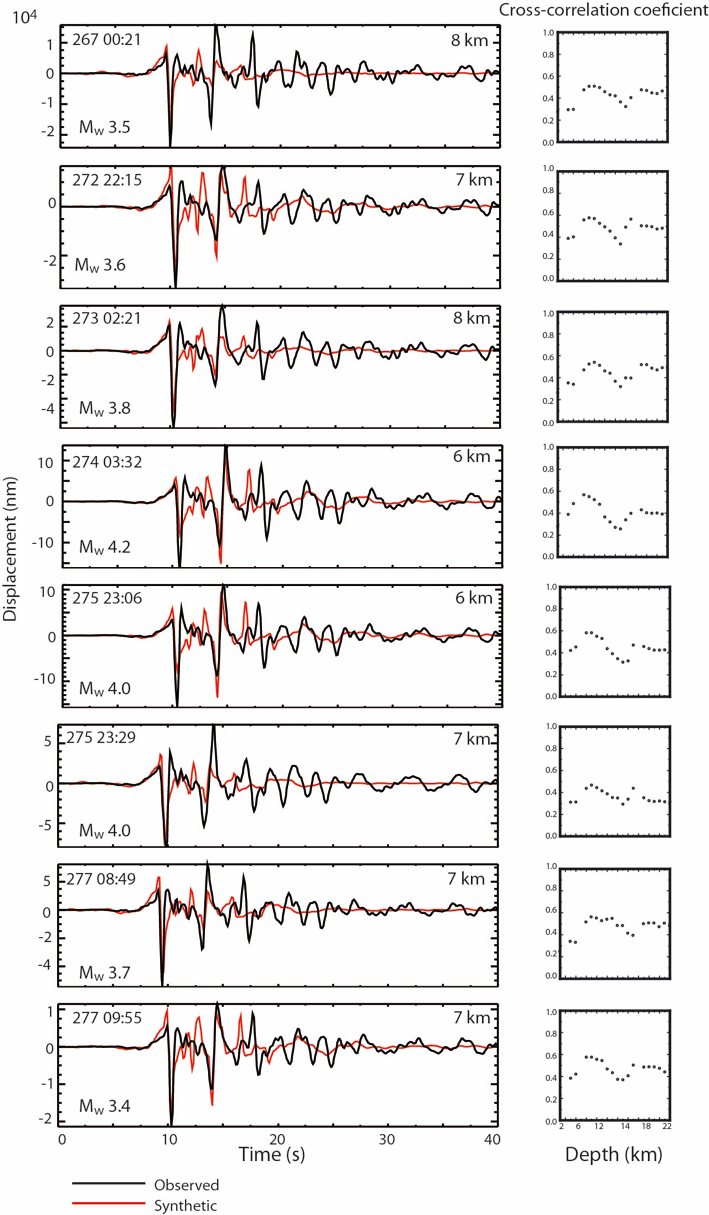 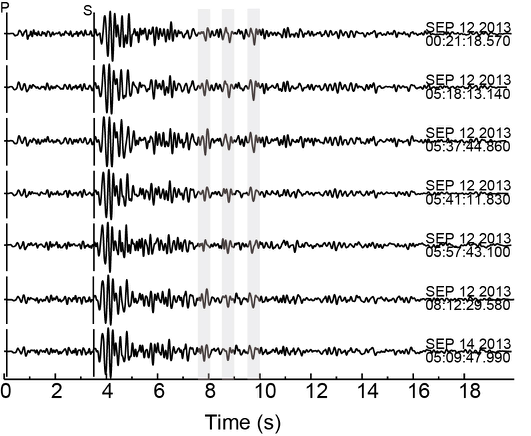 Conclusions
Poor seismic monitoring and no TLS for induced seismicity
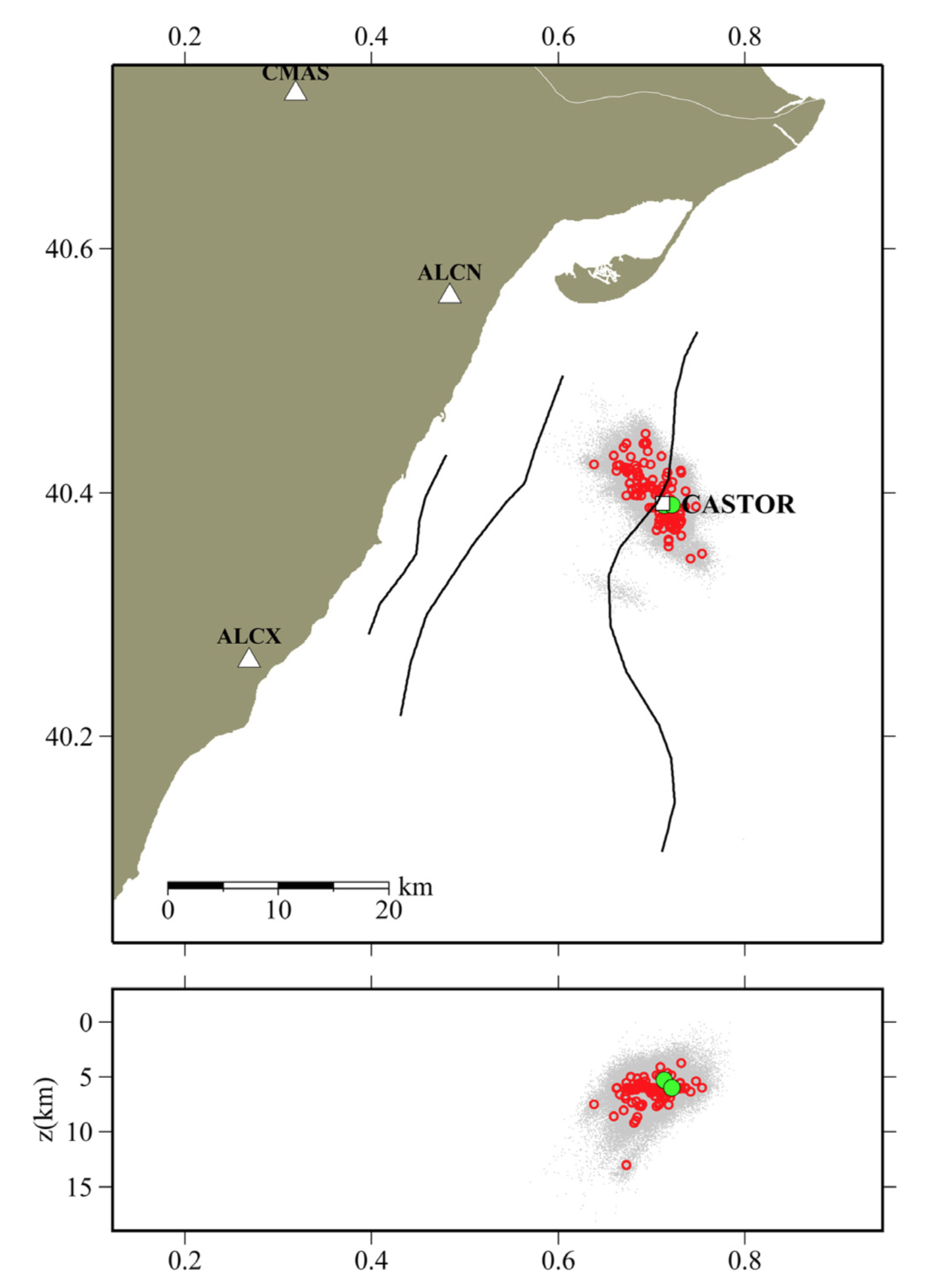 3-D model and new picks from cross correlation result in locations with a NW-SE trend
3 approaches suggest deep (~ 6 km) hypocenters:

Traditional earthquake location

FWI inversion mechanisms

S-wave reverberations
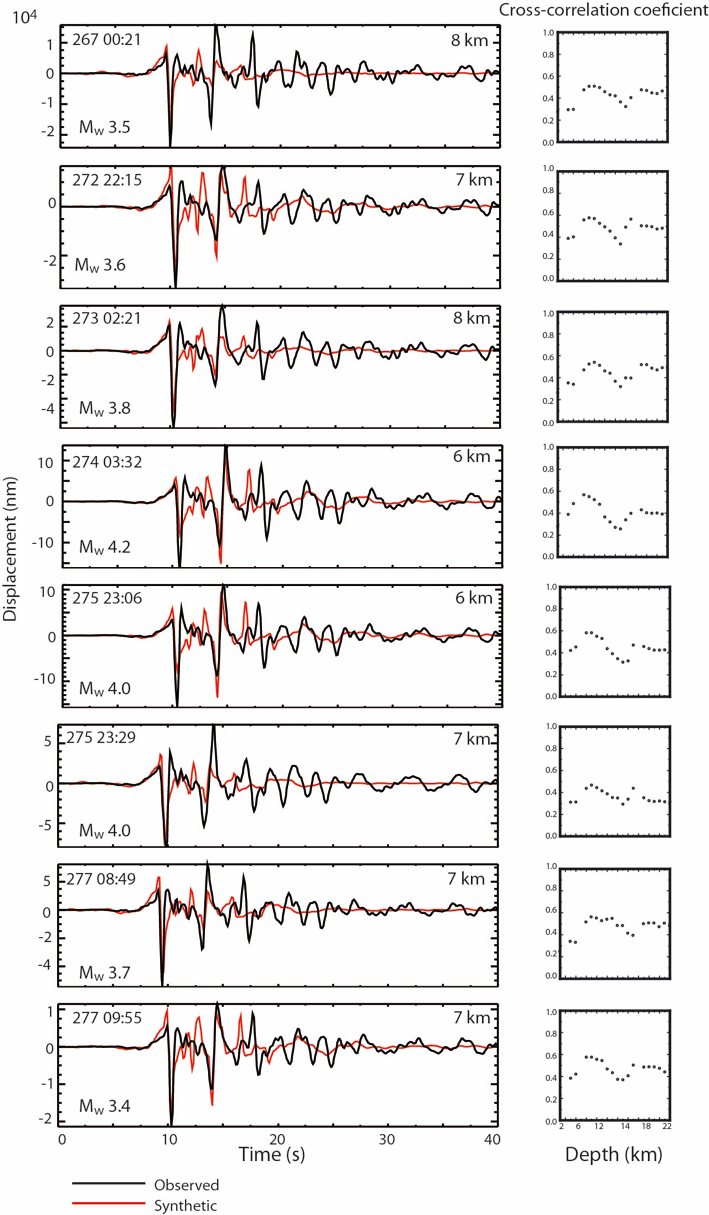 Suggested scenario is the reactivation of an unmapped NW-SE fault in the crystalline basement
Evidence for NW-SE oriented structures in the Ebro delta region
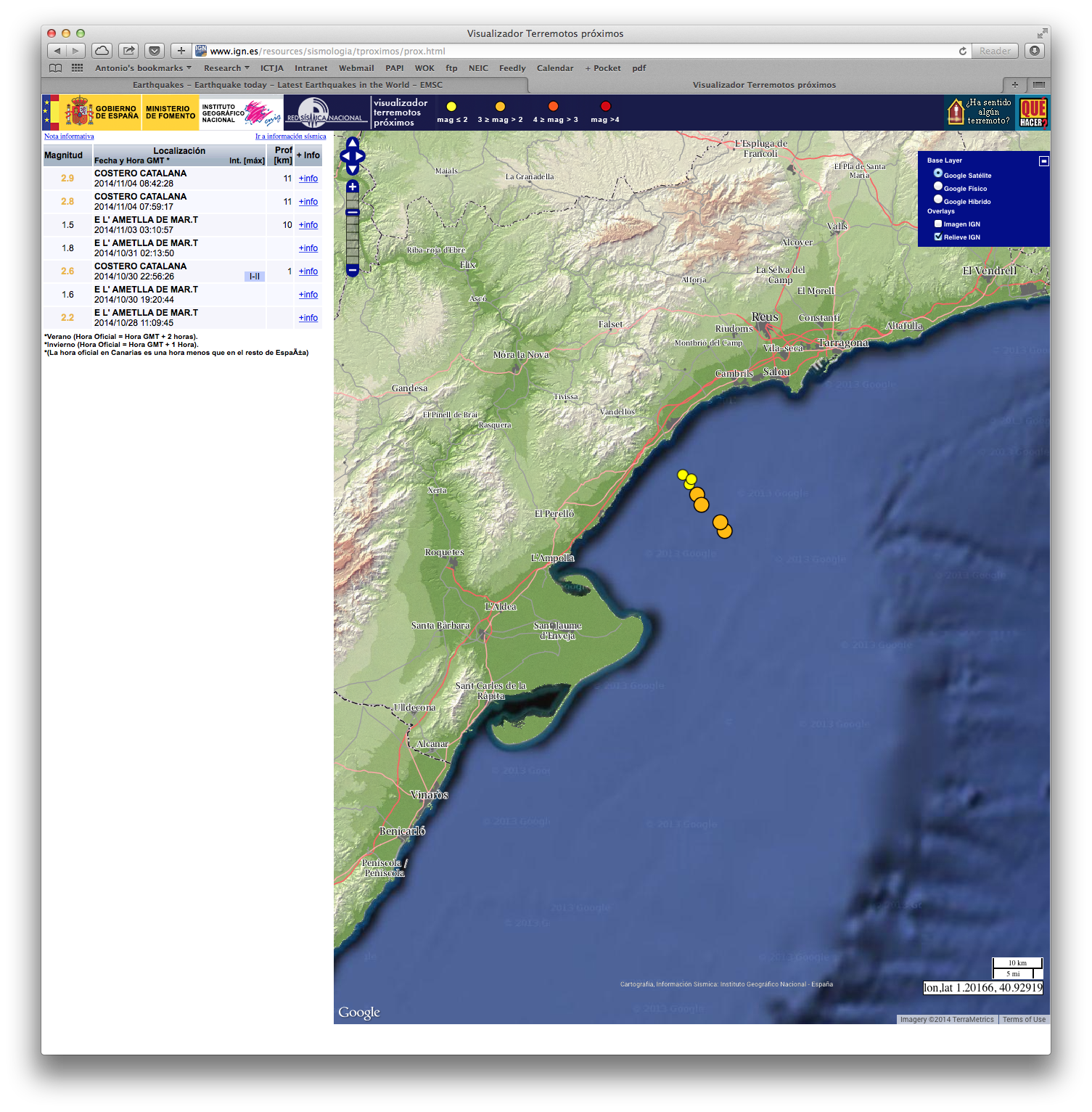 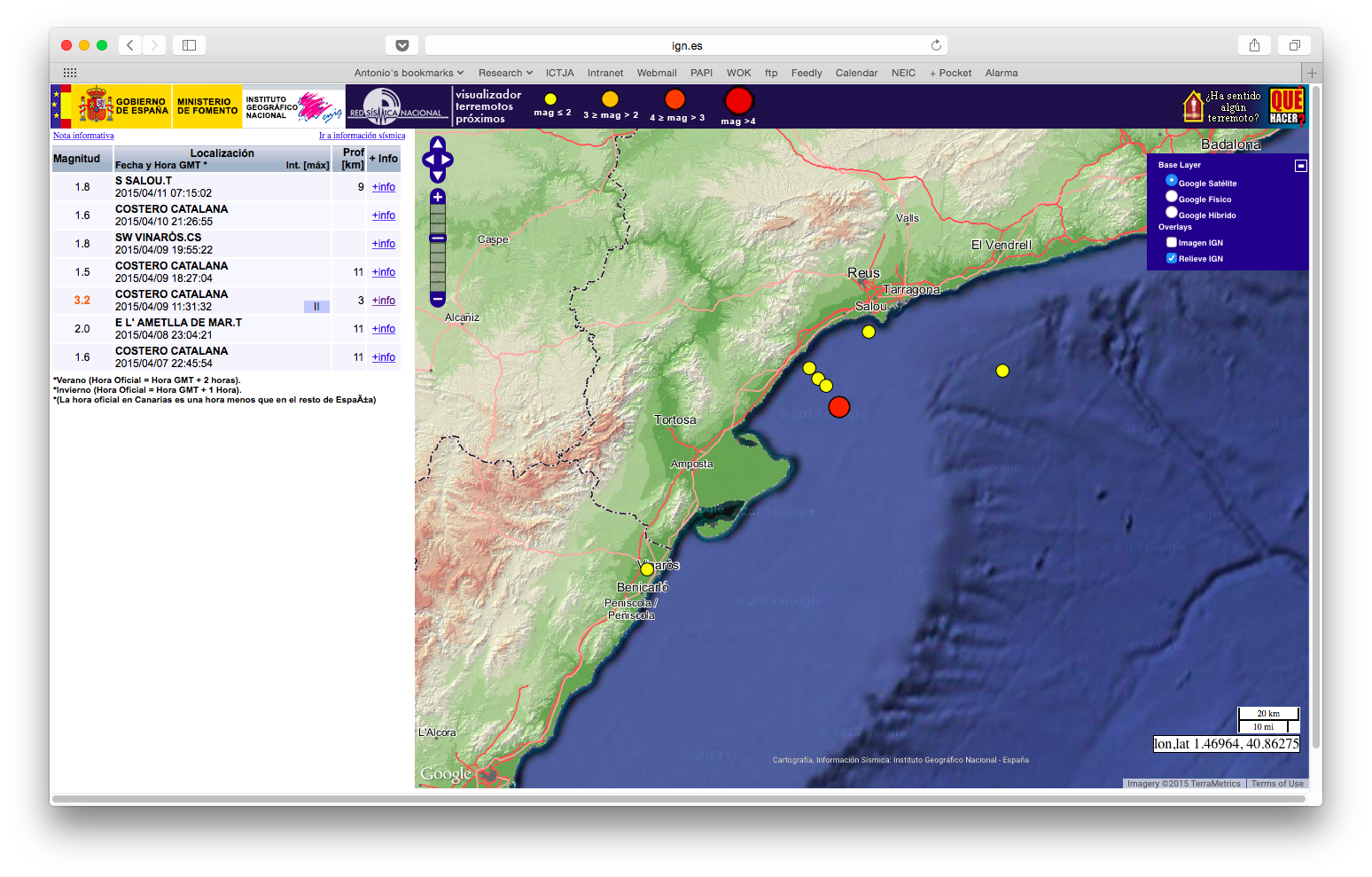 November 2014
April 2015
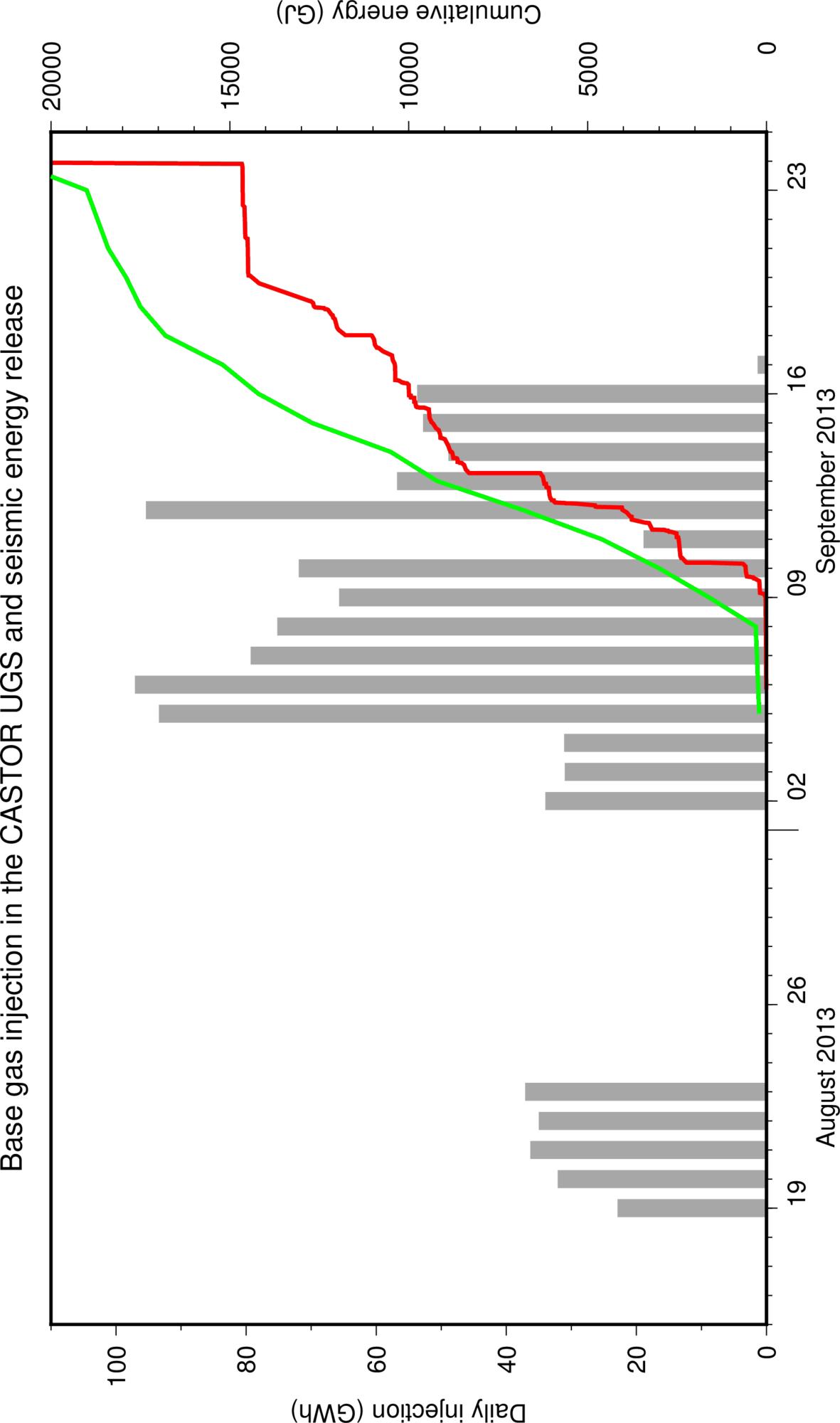